المحاضرة التاسعة
المرحلة / الثانية
مادة / تاريخ اوربا في عصر النهضة
اعداد / د. فاتن محي محسن
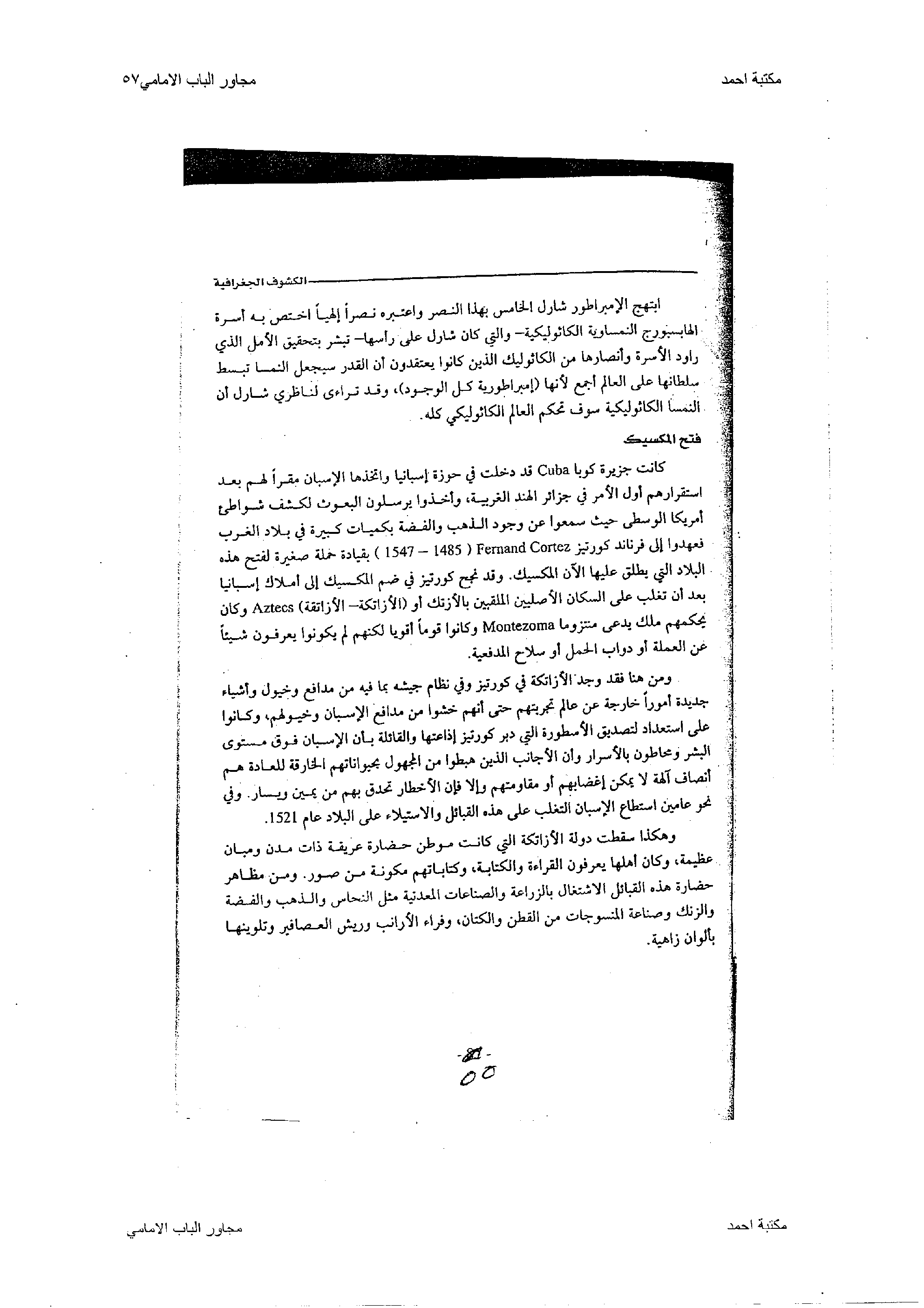 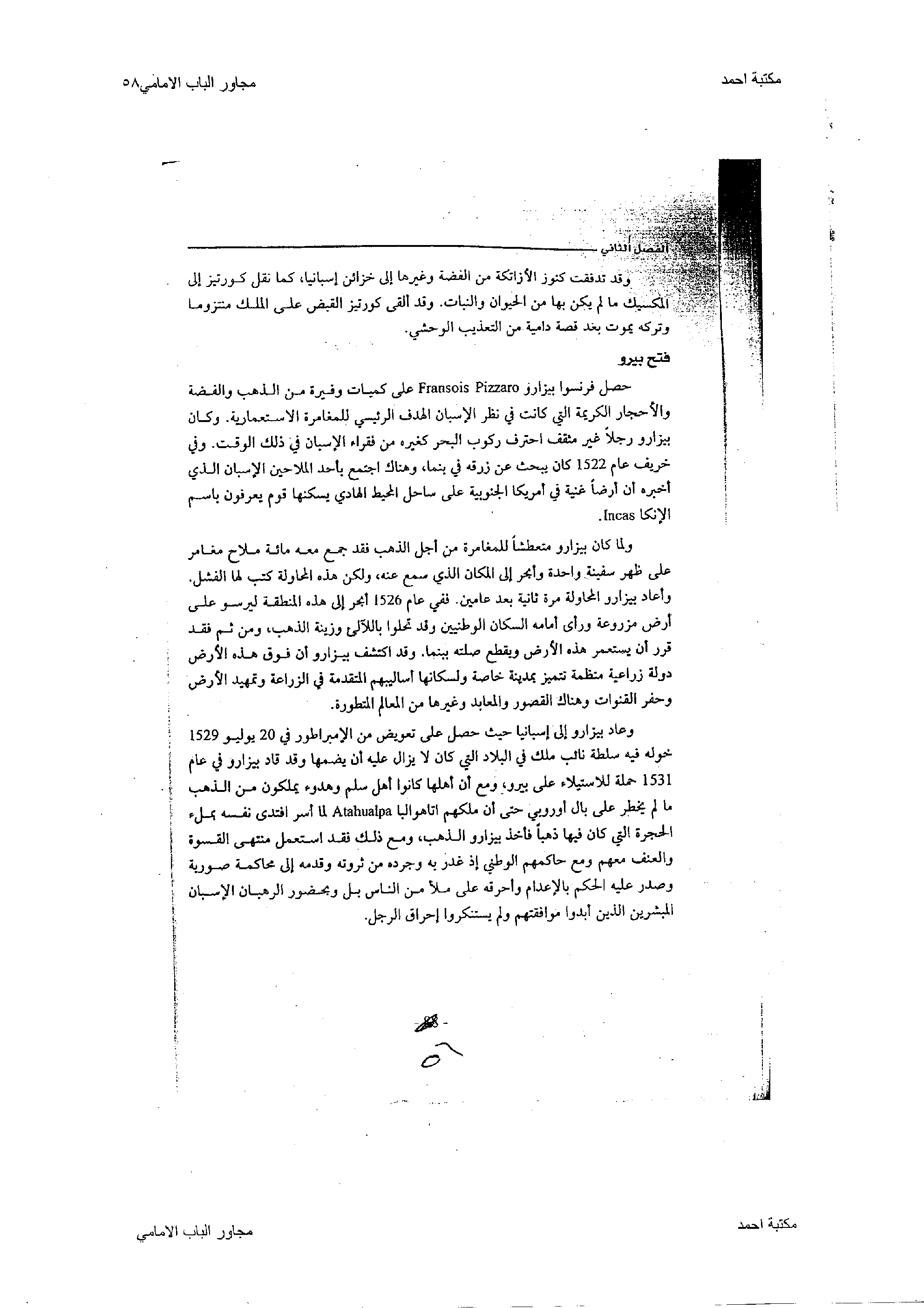 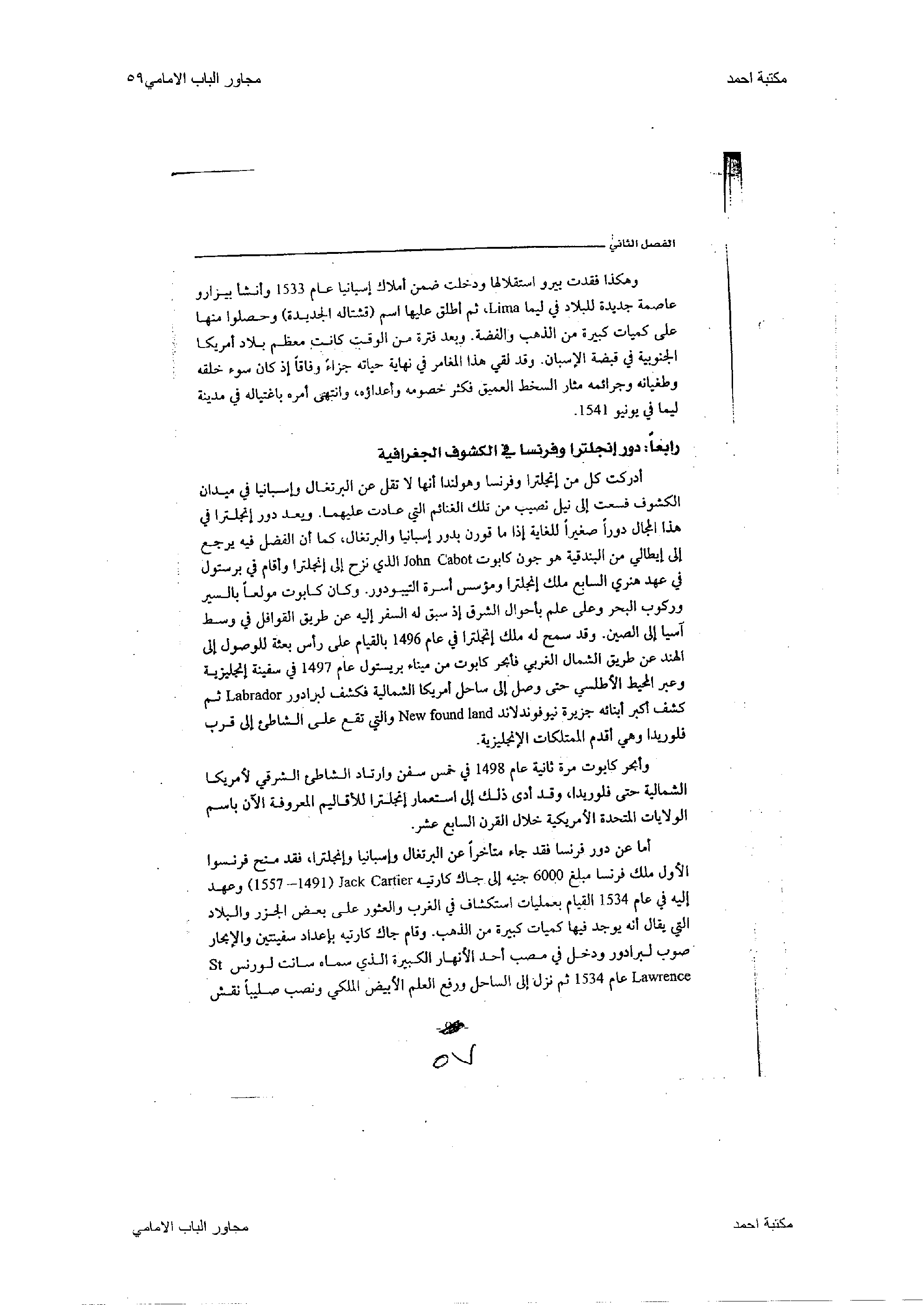 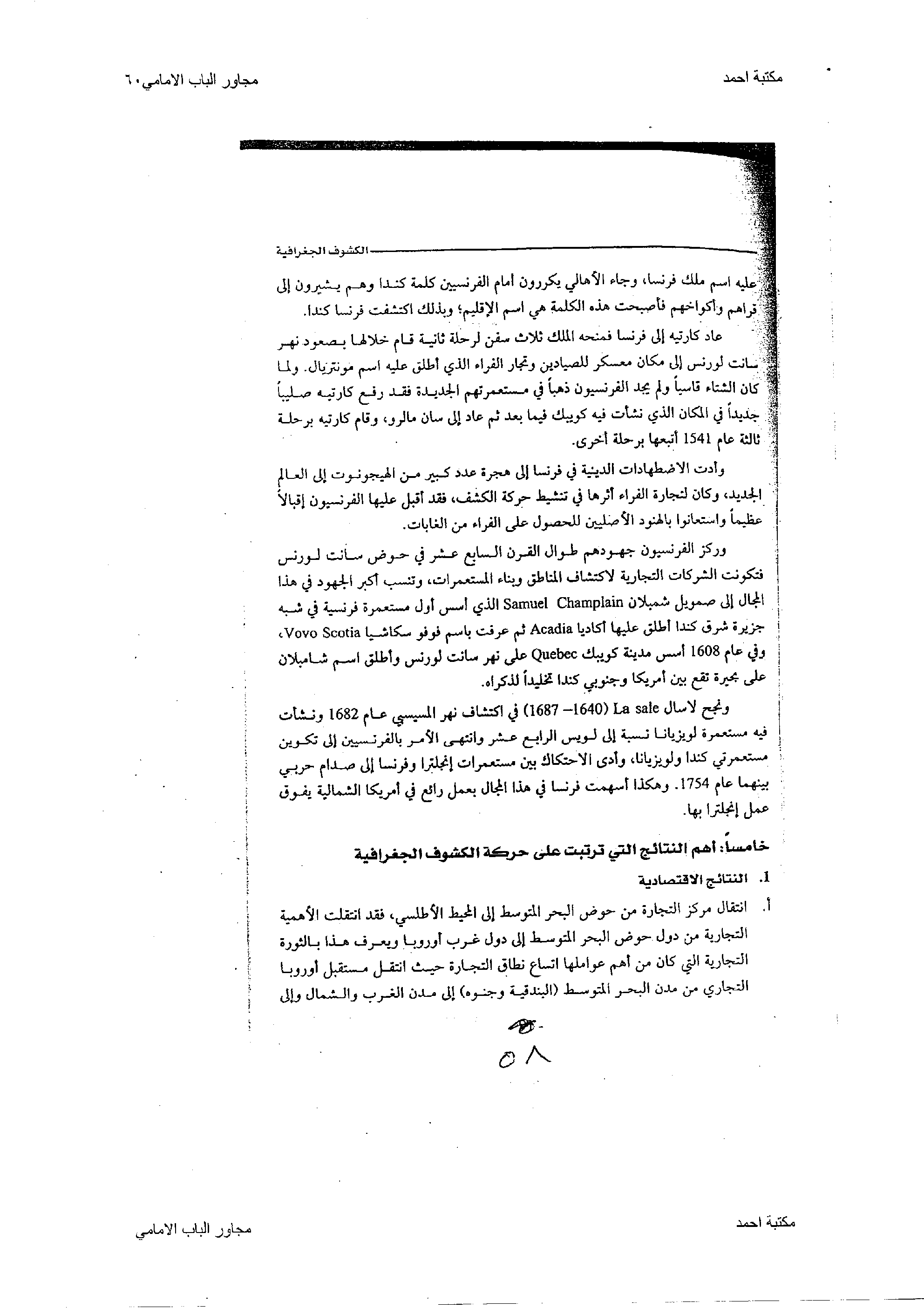 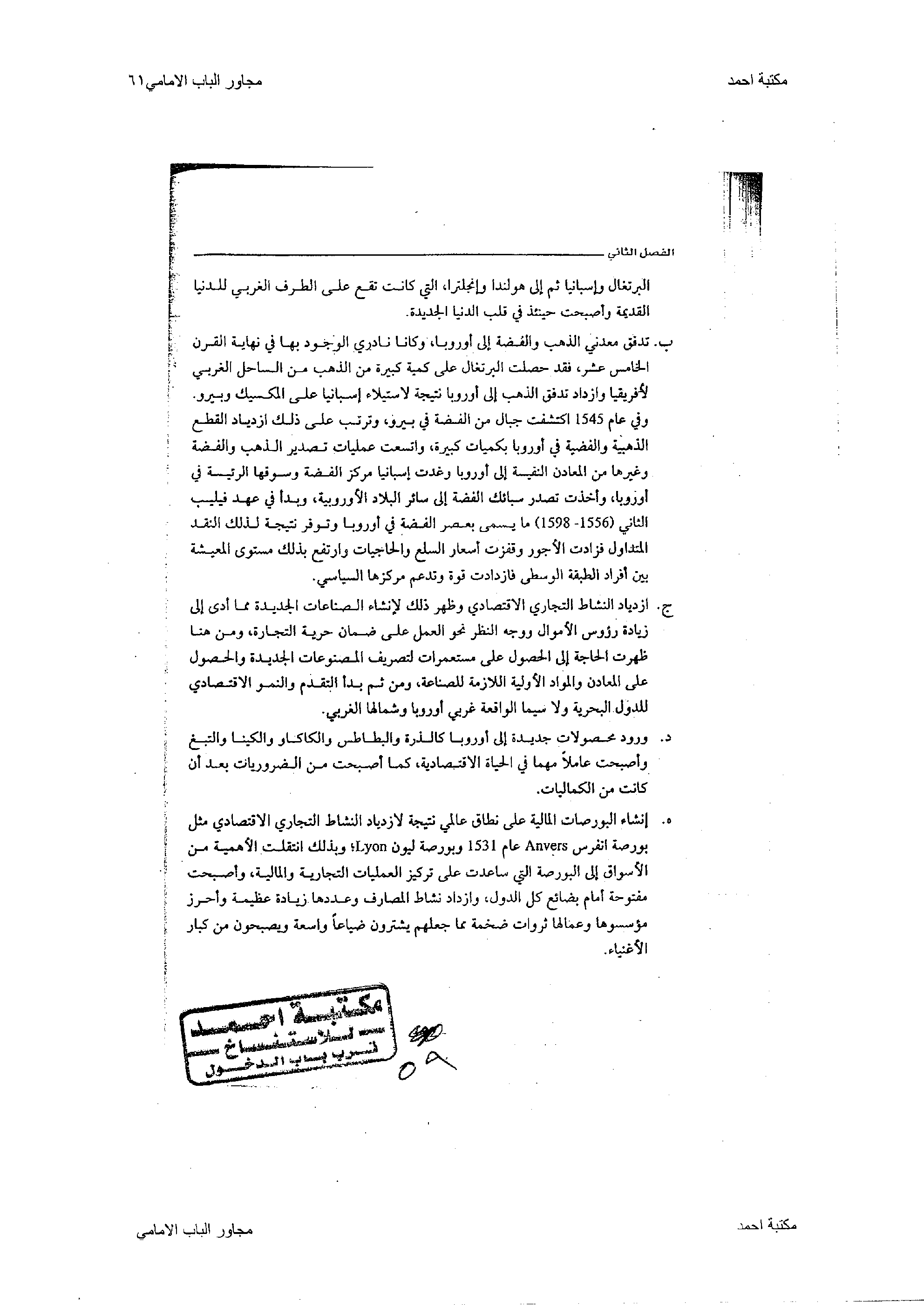 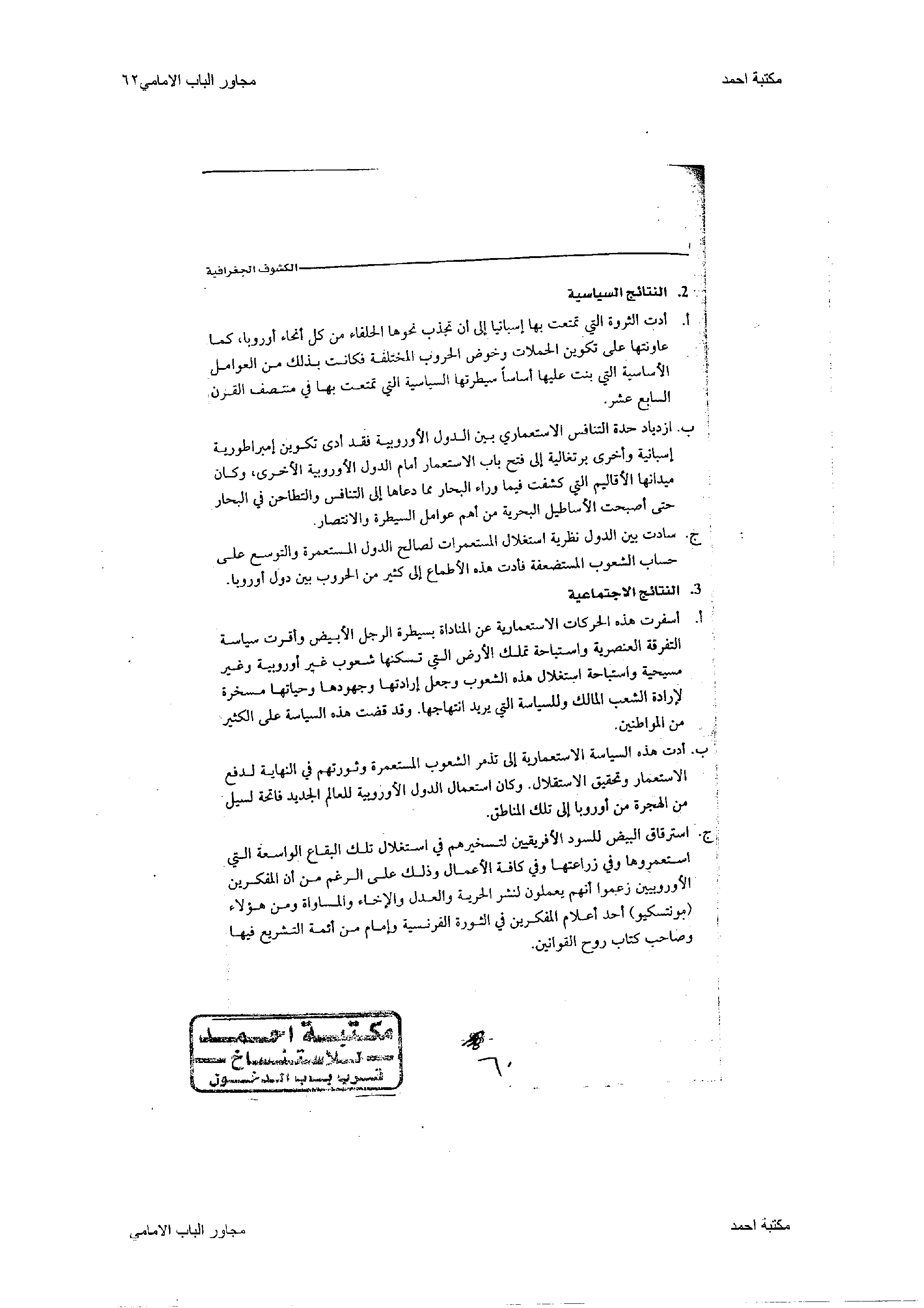 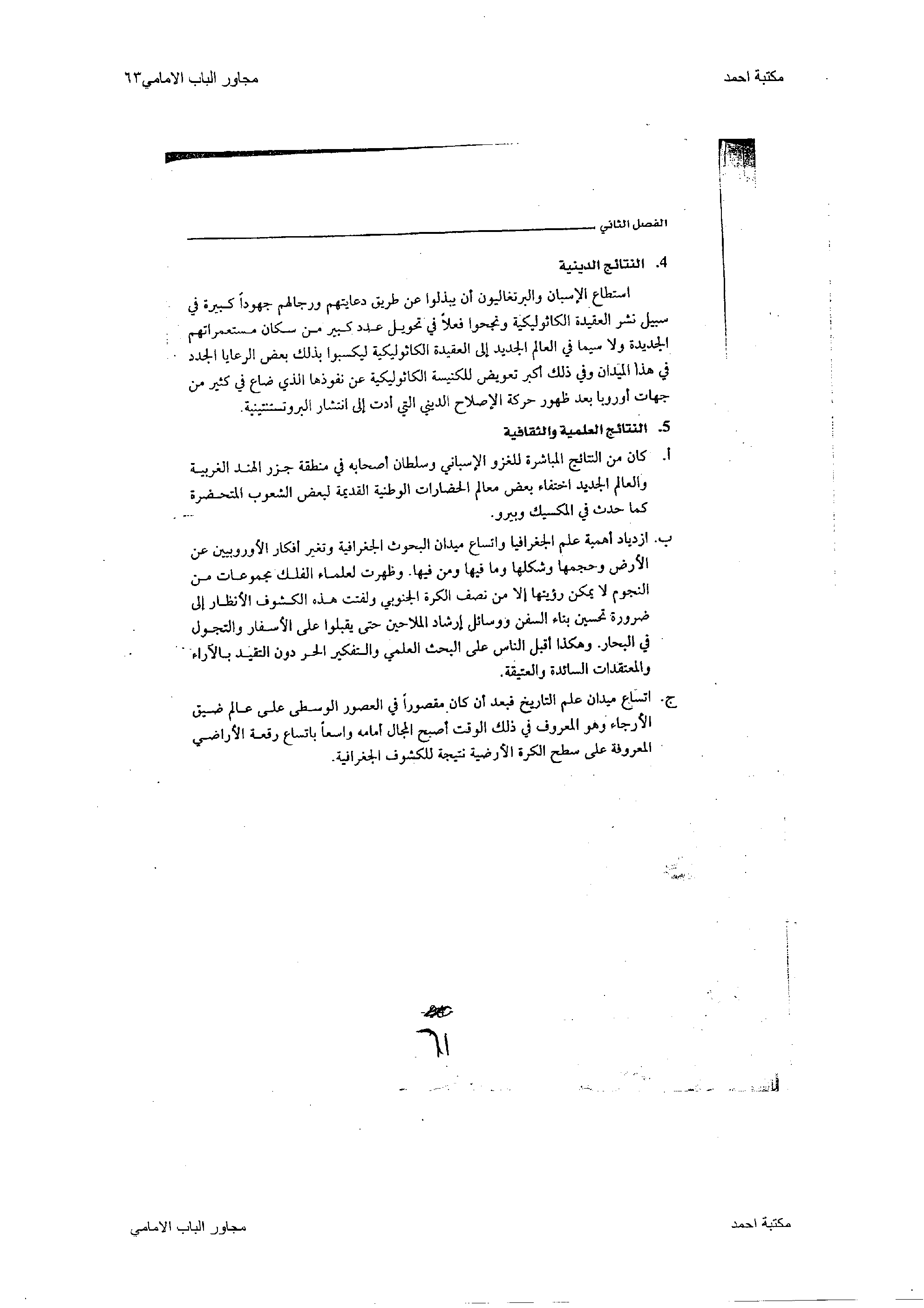